CHTL 484WN
Volně stojící chladnička
Statické chlazení, mechanické ovládání, osvětlení LED žárovkou
Parametry odpovídají Nařízení v přenesené pravomoci: (EU) 2019/2016
Více informací o výrobku naleznete pod tímto QR kódem:
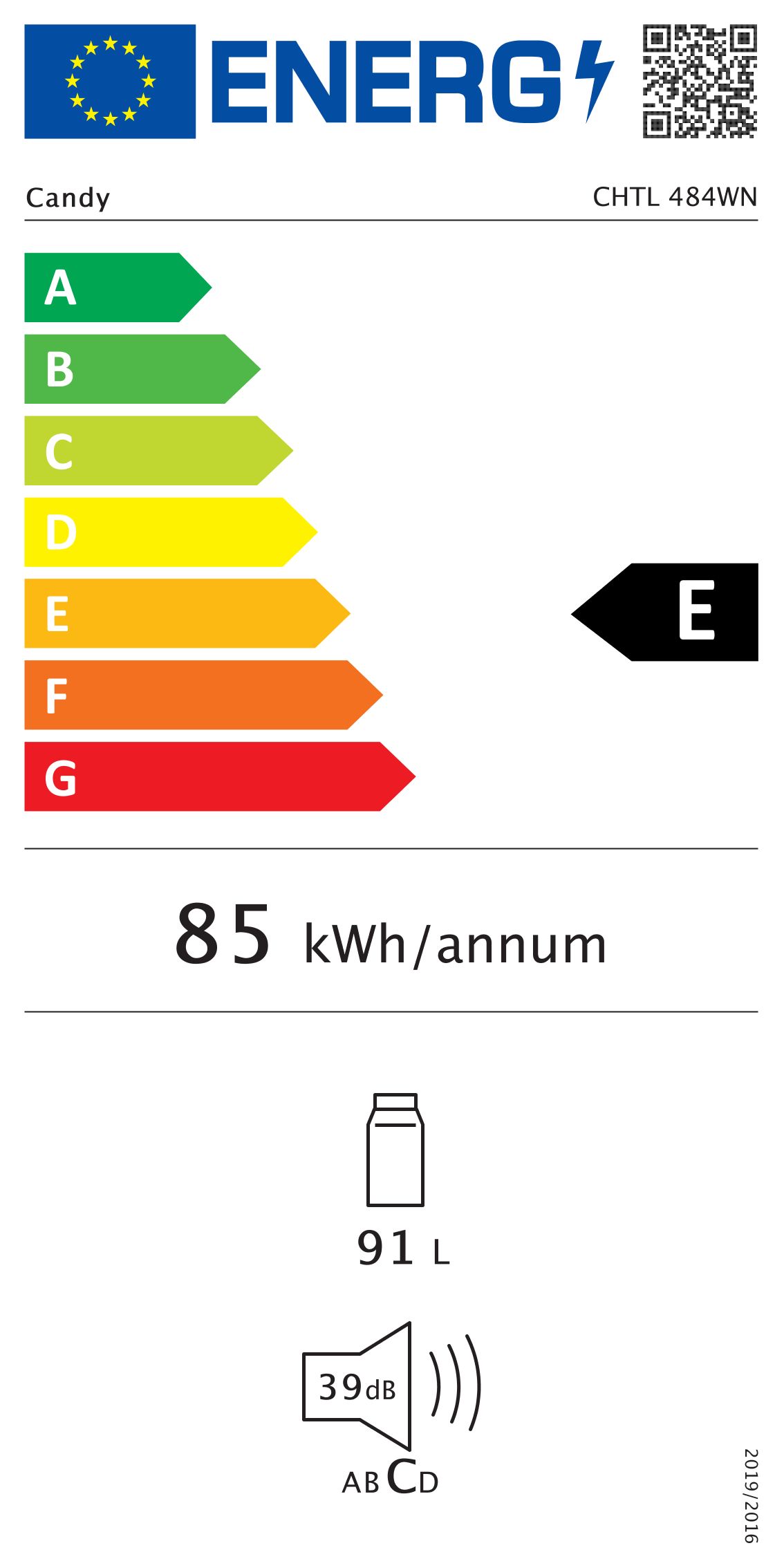 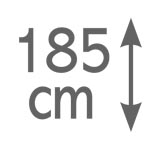 84
Hlavní vlastnosti (Nařízení v přenesené pravomoci: (EU) 2019/2016)
Třída energetické účinnosti		E
Celkový čistý objem (l)		91	
Čistý objem chladničky/ mrazáku (l)		91/-	
Spotřeba energie za den (kWh/24 hod)		0,232
Roční spotřeba energie (kWh/rok)		85	
Mrazicí výkon (kg/24 hod)		-	
Doba skladování při výpadku proudu (hod)	-	
Úroveň emisí hluku šířeného vzduchem (dB(A) re 1 pW)	39
Emisní třída hluku šířeného vzduchem		C
Klimatická třída			N - ST 16°- 38°C
Hvězdičkové označení 		-
Třída energetické účinnosti světla		G

Vlastnosti	
Statické chlazení
Automatické odmrazování chladničky
Mechanický termostat

Chladnička
2+1 skleněné police 
3 přihrádky ve dveřích chladničky
Zásuvka na zeleninu

Konstrukce
Osvětlení LED žárovkou
Výměnný závěs dveří
2 nastavitelné nožičky
STATICKÉ CHLAZENÍ
Automatické odmrazování chladničky
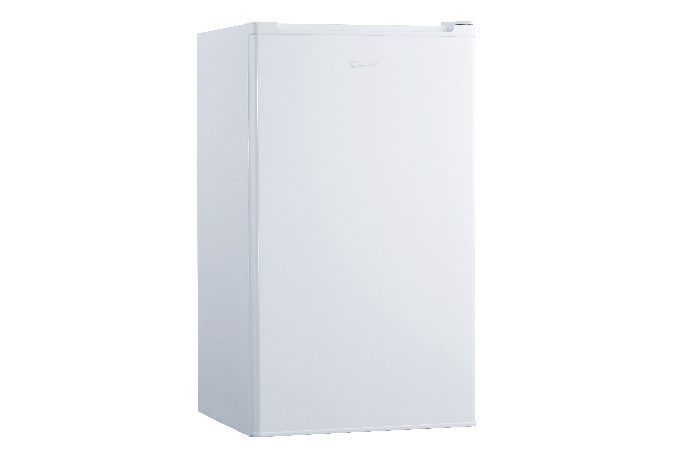 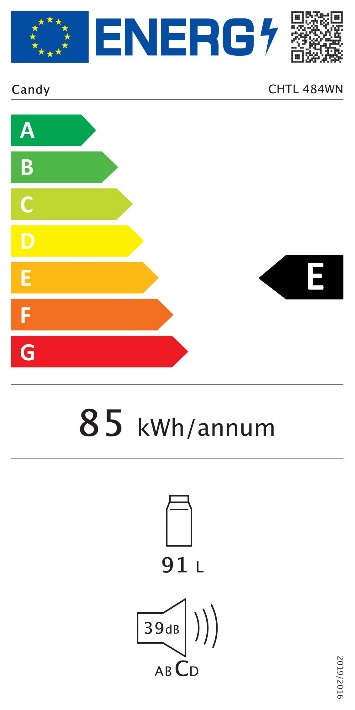 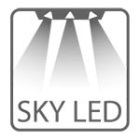 Osvětlení LED na stropě chladničky
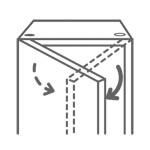 Výměnný závěs dveří
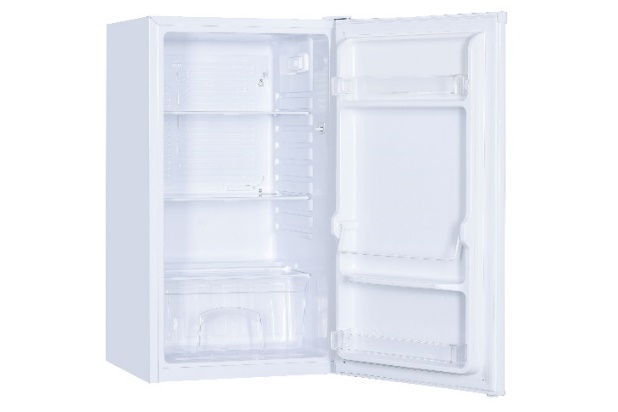 Logistická data
Kód		34004565
EAN		8059019021935
Barva		Bílá
Rozměry výrobku v x š x h (mm)	840 x 480 x 500
Čistá váha výrobku (kg)	21
Rozměry balení v x š x h (mm)	885 x 500 x 540
Hmotnost s obalem (kg)	23
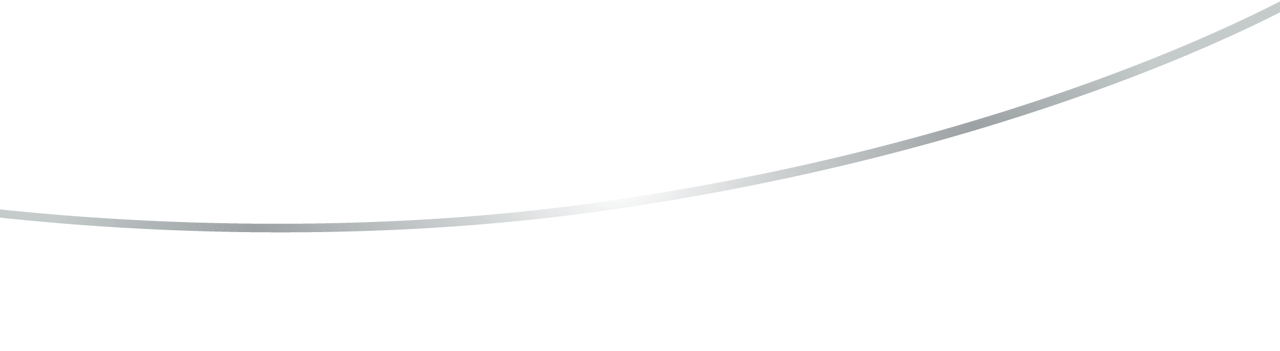 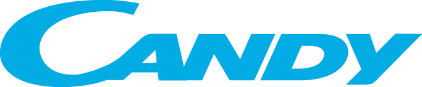